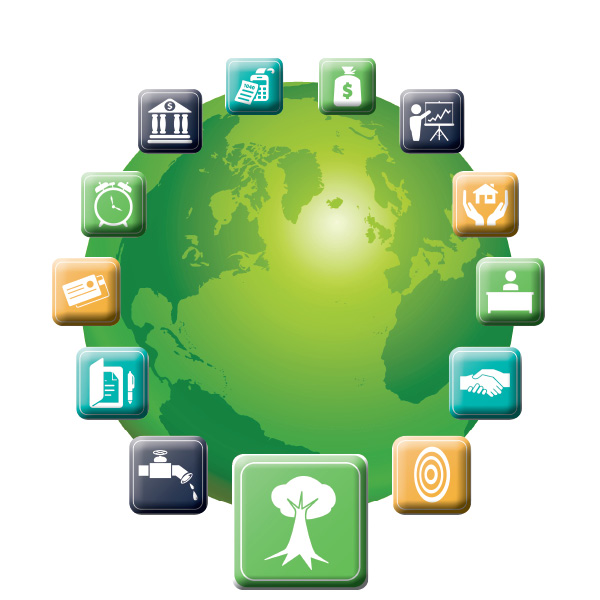 Is Owning a Business a 
Good Fit for You?
Updated: 09-2016
Pre-Test
In your Participant Guide
Locate the Pre- and Post-Test Form at the back of your Participant Guide.
Complete the BEFORE Training column to assess your knowledge on this topic before participating in this class.
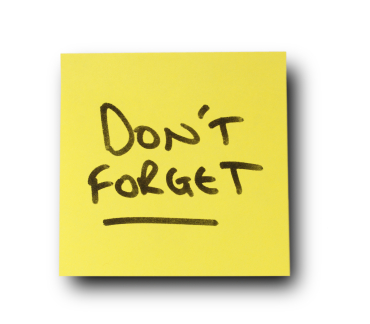 Agenda
Learning Objectives
Clarify some of the myths and realities of small business ownership.
Start a self-assessment to determine your readiness to become a small business owner.
Set a plan of action to complete your self-assessments by seeking feedback from stakeholders, such as family, friends, and potential customers.
Is owning a business a good fit for me?
Introducing Marlena
See page 4 in your Participant Guide.
Marlena has the potential to be a successful business owner.
She also has some concerns about business ownership.
As we review Marlena’s decision-making process, ask: is this role a good fit for Marlena... and for me?
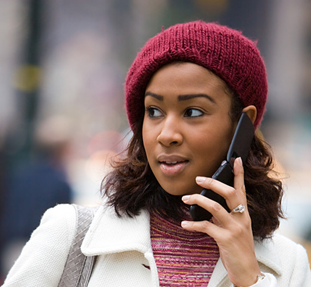 Introductions: What Is YOUR Motivation?
Complete the worksheet on page 5 in your Participant Guide.
Rate the list of motivations as High, Medium or Low for yourself. 
There are no wrong answers.
Marlena’s answers are provided as examples.
I’m great at ____.
Create jobs?
Be your own boss?
Money?
Business Ownership Terms
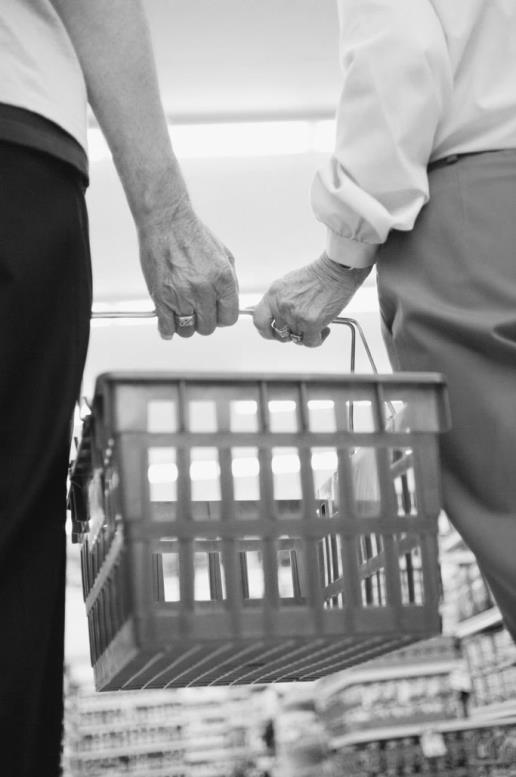 See page 6 in your Participant Guide. 
Sole ownership or proprietorship
Partnership
Franchise 
Home-based 
Start-up or high-growth
Brick-and-mortar
Online
Existing business
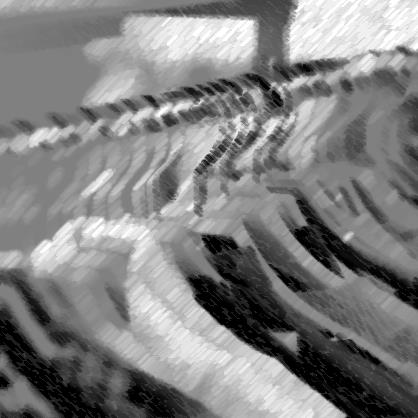 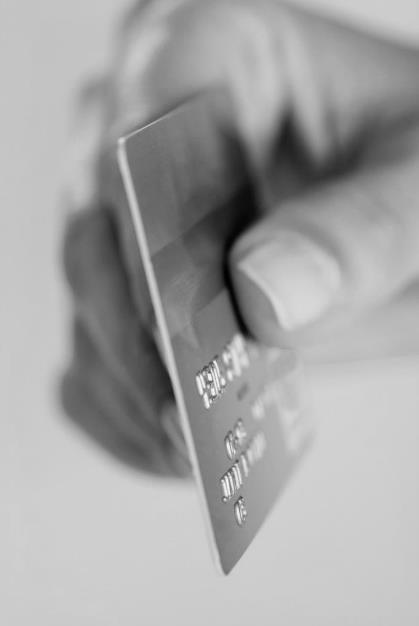 Myths and Realities of Business Ownership
Complete the worksheet on page 7 in your Participant Guide.
What are your assumptions?
What do you think is true or false?
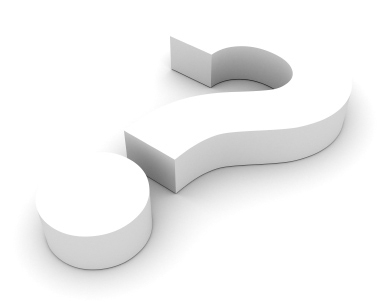 True or False?
See page 7 in your Participant Guide.
True or False? Answers
Roots of Power
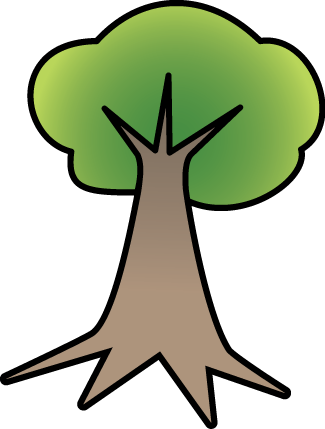 Sales: 
Set and attain sales goals. Ready to sell all the time
Self-Discipline: Manage time, habits, and energy
People: 
Influence others: staff, partners, bankers, customers
Financial:
Secure and manage money and credit
Marlena’s Roots of People Power
See page 9 in your Participant Guide.
Some people tell me I’m TOO nice!
High:
Easy-going and likable
Active listener
Honest
Respectful of others
Strong vision and belief
Low: 
Connecting and networking
Management/supervision skills
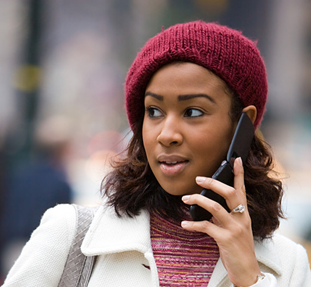 What Are YOUR Roots of Power?
Roots of Power Self-Assessment on pages 10–13 in your Participant Guide. 
People Power
Sales Power
Financial Power
Self-Discipline Power
Finish the self-assessment at home.
You will not have time to complete the self-assessment in class. Make sure to complete it on your own. Ask stakeholders for feedback!
It Is Professional to Ask for Help
Ask for advice and feedback:
Family and friends: How will they react if you work 60 hours per week?
Potential customers: What do they want? What are they willing to pay?
Other business owners: They can tell you what works (and what does not work).
Bankers: Start a relationship with a banker before you need a loan.
Potential partners: Look for partners who have skills and experience.
Start–Stop–Continue Action Planner
Start the worksheet on page 14 of your Participant Guide. 
Based on your self-assessment and our conversations, what do you need to... 
Start doing? 
Stop doing? 
Continue to do?
Finish the worksheet at home.
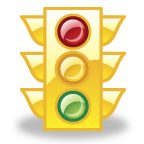 Industry-Specific Self-Assessments
See pages 15 – 17 in your Participant Guide.
Extra self-assessments are provided for other industries and fields:
Construction
Retail
Online retail
Professional services
Restaurants/food-based
Personal services
DO YOUR HOMEWORK. Ask others who have businesses in your field or industry to advise you.
Key Points to Remember
We all have strengths and weaknesses. The key is to recognize where you are strong, and where development is needed.
Have a clear plan of action. 
Ask a range of knowledgeable people for advice (family, friends, accountants, other business owners).
Include a bank loan officer and/or micro-lender on your list. Start these conversations before you ask for a loan.
Roots of Power
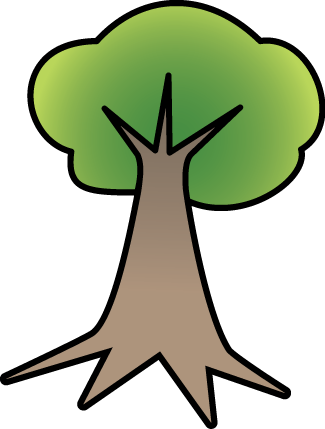 Sales: 
Set and attain sales goals. Ready to sell all the time
Self-Discipline: Manage time, habits, and energy
People: 
Influence others: staff, partners, bankers, customers
Financial:
Secure and manage money and credit
Summary
What final questions do you have?

What have you learned?

How would you evaluate the training?
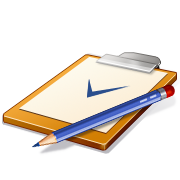 Conclusion
I think I’m a GOOD FIT!!
Marlena is ready to move to the next stage of small business ownership—planning.
She knows she cannot do it alone. She is open to a partnership with someone who has the skills she lacks.
She needs to do more homework before she can make a well-informed decision.
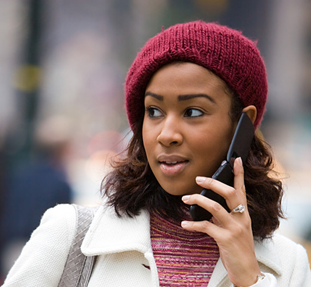 Pre-Post Test and Evaluation
If you have not already done so, assess what your knowledge on this topic was before you participated in this class.
Assess your knowledge on this topic after taking this class.
Complete the Evaluation Form. Your feedback is helpful!
Return both forms to the instructor before you leave. Thank you!
In your Participant Guide
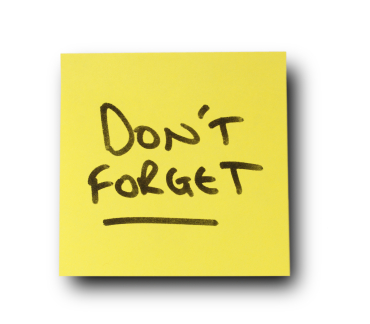